Dialog
patterns
Polonca Kolbl Ivajnšič
What is a pattern?
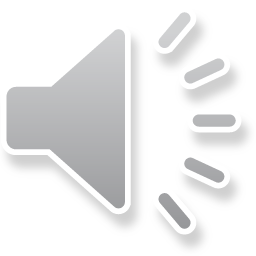 circle pattern
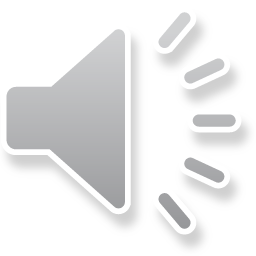 empty                                                    ful
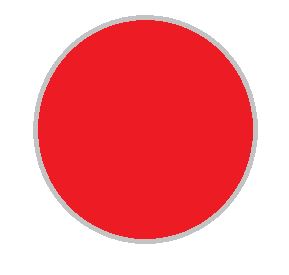 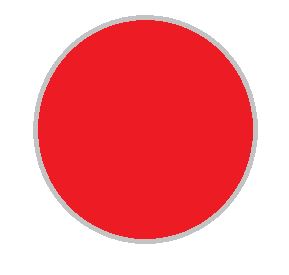 spiral pattern
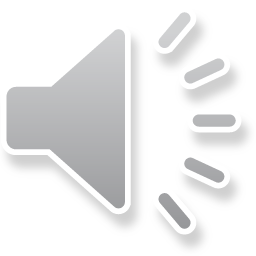 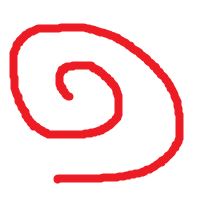 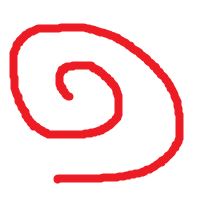 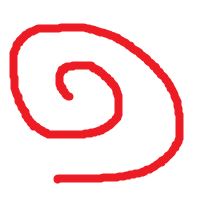 striped pattern
cracks pattern
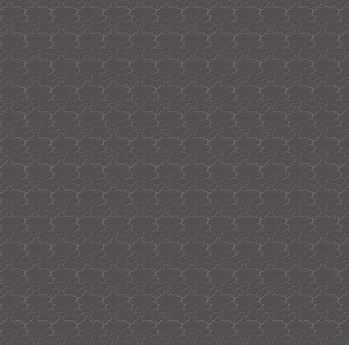 wavy pattern
alphabet pattern
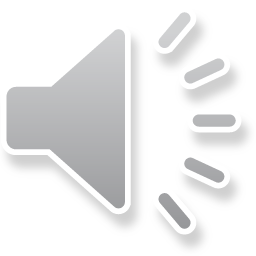 DEAR DEAR
I feel great! I feel great!
flower pattern
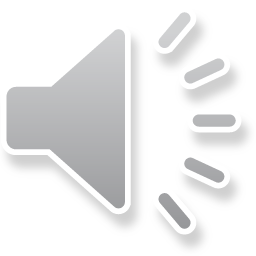 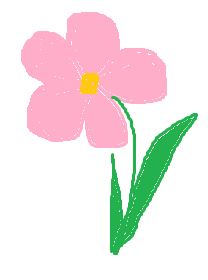 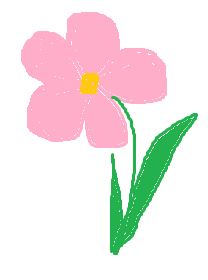 animal pattern
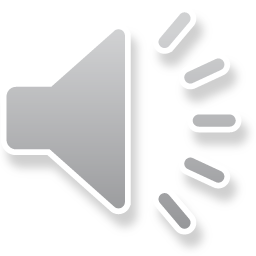 animal pattern




animal skin pattern
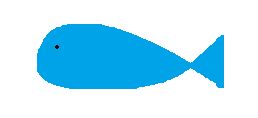 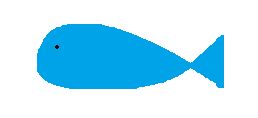 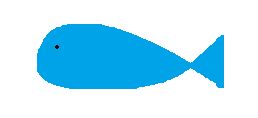 zigzag pattern
wheel pattern
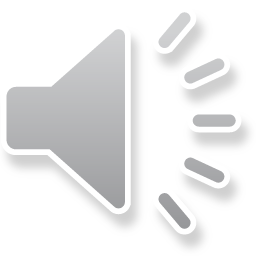 bike wheel pattern




car wheel pattern
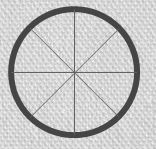 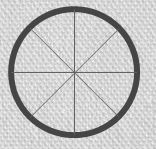 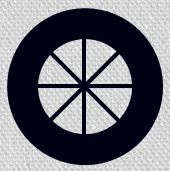 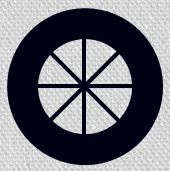 circle pattern
alphabet pattern
DEAR DEAR
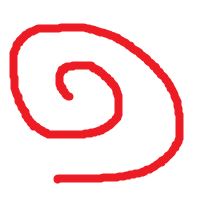 spiral pattern
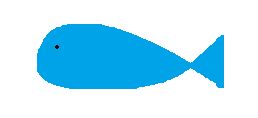 animal pattern
zigzag pattern
striped pattern
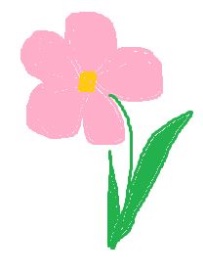 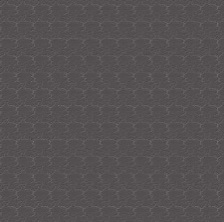 cracks pattern
flower pattern
wavy pattern
wheel pattern